2.4 Ηλεκτρισμός
BLOCK 2: Εγκατάσταση γεωθερμικών συστημάτων
Στόχοι
Μέχρι το τέλος της ενότητας θα μπορείτε να:

Γνωρίζετε όλα τα ηλεκτρικά μέρη του συστήματος και πως αυτά λειτουργούν 
Γνωρίζετε  τι να λάβετε υπόψη σας σύμφωνα με την ασφάλεια και την αποτελεσματικότητα
Καλωδιώνετε τα ηλεκτρικά μέρη
Αξιολογείτε δυσλειτουργίες και να επιλύετε προβλήματα
[Speaker Notes: Guidelines for the Trainer

This .ppt file is a template to be used from VET providers in order for them to prepare the training material. 

We suggest 30 up to 40 .ppt slides for one (1) hour of the training program. 

There are 3 predefined slides to be filled in by you, entitled “Module Objectives”, “Conclusion”, “End of module”. 

Material should be sent in editable format. 

Suggested font: Arial
Required font size: 16
Suggested line spacing: 1,5
ppt/pptx file should have a clear structure and defined units and unique slide titles
ppt/pptx slide contents should not exceed the predefined margins
Images, diagrams etc should be accompanied with a description
If you want to include comprehension questions (multiple choice, multiple responses, true/false, matching etc.) to enhance users’ understanding of the theory, you should embody them in the ppt/pptx file.
Questions that will be used for self assessment and final assessment quizzes should follow a predefined format that will be sent from SQLearn in an .xls file]
Καλωδίωση
Η αντλία θερμότητας χρειάζεται τον ηλεκτρισμό ως εξωτερική πηγή ενέργειας, άρα πρέπει να συνδεθεί με το ηλεκτρικό δίκτυο.  

Απαιτήσεις της εγκατάστασης
Σύνδεση της αντλίας θερμότητας
Καλωδίωση – Απαιτήσεις της εγκατάστασης
Βεβαιωθείτε ότι έχετε υπόψη σας την ηλεκτρολογική εγκατάσταση

Η αντλία θερμότητας χρειάζεται μια δική της σύνδεση με δικής της ασφάλεια και διακόπτη προστασίας.  Συνήθως απαιτεί 3 φάσεις  κατάλληλης διατομής.
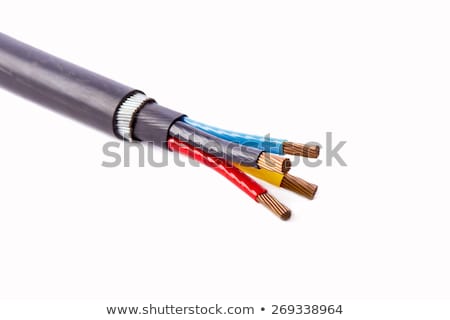 [Speaker Notes: Picture shutterstock]
Καλωδίωση – Απαιτήσεις της εγκατάστασης
Βεβαιωθείτε ότι ο χώρος στο κιβώτιο ασφαλειών επαρκεί. 
Πρόσθετη γραμμή διακοπτών ασφαλείας
Πιθανό πρόσθετο μετρητικό όργανο
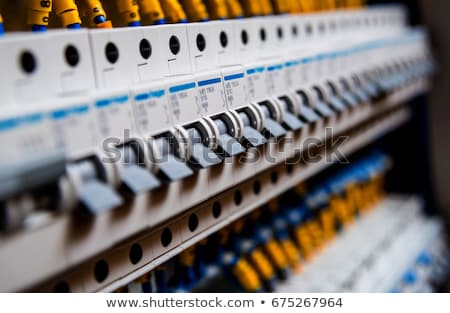 [Speaker Notes: Picture shutterstock]
Καλωδίωση
Βεβαιωθείτε ότι έχετε υπόψη σας την ηλεκτρολογική εγκατάσταση

Η αντλία θερμότητας χρειάζεται μια δική της σύνδεση με δικής της ασφάλεια και διακόπτη προστασίας. Ανάλογα με το φορτίο της αντλίας, συνήθως χρειάζεται τριφασική παροχής κατάλληλης ισχύος.
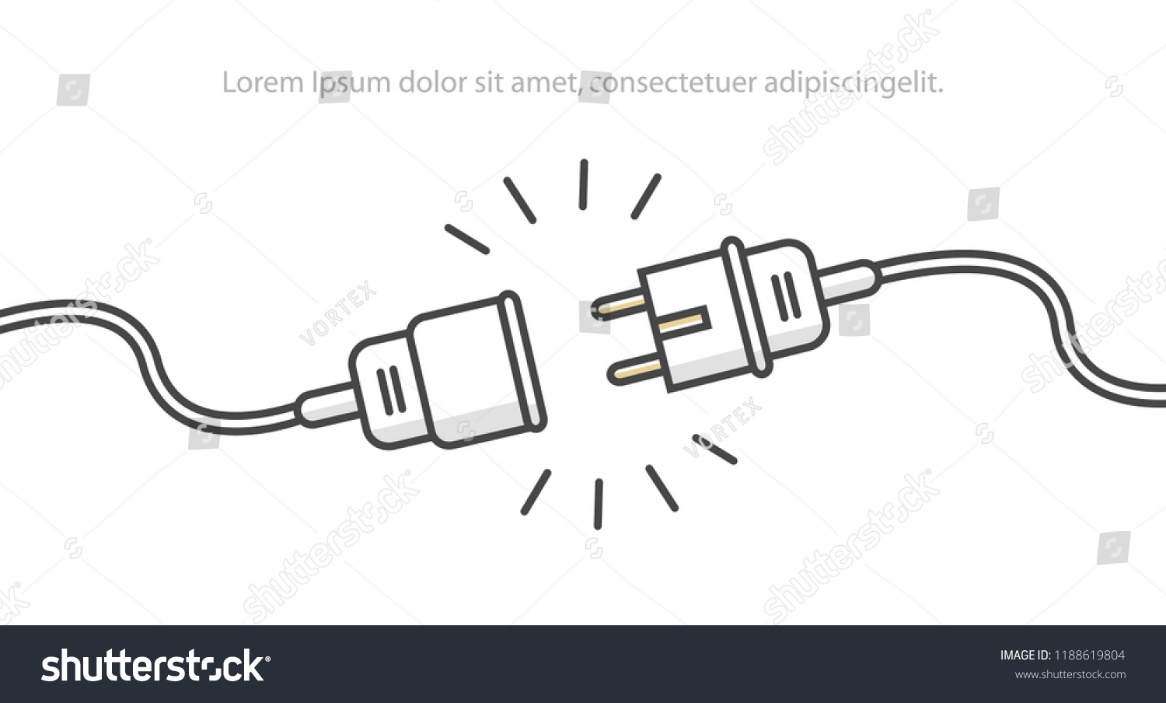 [Speaker Notes: Picture shutterstock]
Καλωδίωση
Βεβαιωθείτε ότι χρησιμοποιείτε τη σωστή διατομή του καλωδίου για την εγκατάσταση.
Η σωστή διατομή ορίζεται στο τεχνικό εγχειρίδιο της αντλίας θερμότητας. 

Παράδειγμα (Vaillant flexoTHERM heat pump)

3-Φ εναλλασσόμενό (400V)
Γείωση 
Αγωγός ουδετέρου
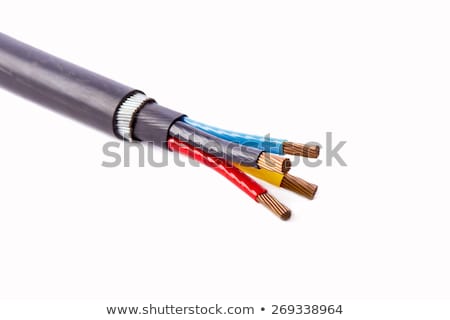 [Speaker Notes: Picture shutterstock]
Καλωδίωση
Βεβαιωθείτε ότι συνδέετε με σωστή σχέση φάσεων.
Διαφορετικά ο συμπιεστής της αντλίας θερμότητας  δεν μπορεί να δουλέψει σωστά. 
Στη χειρότερη περίπτωση μπορεί να γίνει σοβαρή ζημιά σε σχετικά σύντομο χρόνο.
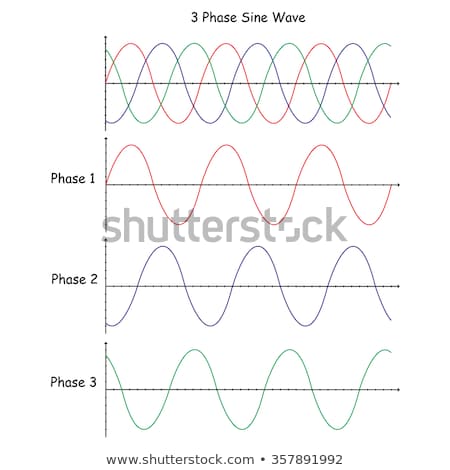 [Speaker Notes: Picture shutterstock]
Καλωδίωση
Μπορεί να υπάρχουν διάφορα προαιρετικά στοιχεί που να χρειάζονται σύνδεση.
Το τεχνικό εγχειρίδιο δίνει όλες τις πληροφορίες. Τα προαιρετικά στοιχεία μπορεί να είναι :
Καλωδίωση  του μανομετρικού διακόπτη για την άλμη   ο διακόπτης κλείνει το ψυκτικό κύκλωμα
Ένας θερμοστάτης για τον έλεγχο της μέγιστης θερμότητας στο κύκλωμα θέρμανσης
‘Ένας αισθητήρας θερμότητας για το δοχείο ζεστού νερού. 
….
Καλωδίωση – Απαιτήσεις της εγκατάστασης
Η ηλεκτρολογική εγκατάσταση γίνεται μόνο από εξειδικευμένο προσωπικό.

Κίνδυνος από θανατηφόρο τραυματισμό από το ηλεκτρικό ρεύμα
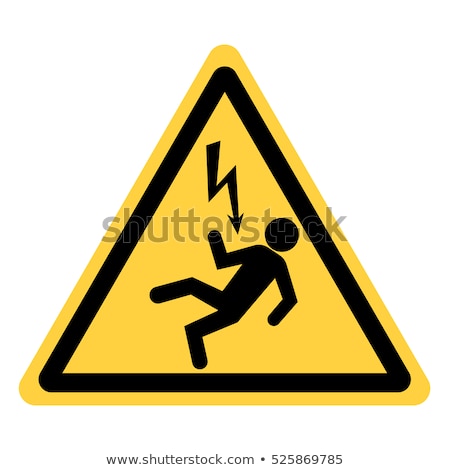 [Speaker Notes: Picture shutterstock]
Αντλία θερμότητας και έξυπνα δίκτυα
Το αυξανόμενο μερίδιο του ηλεκτρισμού από Ανανεώσιμες Πηγές Ενέργειας οδηγεί σε όλο και περισσότερες διακυμάνσεις στην παροχή ισχύος από το δίκτυο. 
Η έξυπνη χρήση του ηλεκτρικού ρεύματος συχνά αναφέρεται και σαν έξυπνο δίκτυο. Αυτό σημαίνει την αντιστάθμιση των διακυμάνσεων με έξυπνο τρόπο- οι ηλεκτρικές αντλίες θερμότητας μπορεί να είναι μία λύση για τα έξυπνα δίκτυα. 
Οι αντλίες θερμότητας στα έξυπνα δίκτυα προσφέρουν μια δυνατότητα επικοινωνίας- αλληλεπίδρασης  με το ηλεκτρικό δίκτυο.
Η ηλεκτρική ενέργεια μπορεί να μετατραπεί σε θερμότητα και να αποθηκευτεί με κατάλληλο τρόπο.
[Speaker Notes: Guidelines for the Trainer

This .ppt file is a template to be used from VET providers in order for them to prepare the training material. 

We suggest 30 up to 40 .ppt slides for one (1) hour of the training program. 

There are 3 predefined slides to be filled in by you, entitled “Module Objectives”, “Conclusion”, “End of module”. 

Material should be sent in editable format. 

Suggested font: Arial
Required font size: 16
Suggested line spacing: 1,5
ppt/pptx file should have a clear structure and defined units and unique slide titles
ppt/pptx slide contents should not exceed the predefined margins
Images, diagrams etc should be accompanied with a description
If you want to include comprehension questions (multiple choice, multiple responses, true/false, matching etc.) to enhance users’ understanding of the theory, you should embody them in the ppt/pptx file.
Questions that will be used for self assessment and final assessment quizzes should follow a predefined format that will be sent from SQLearn in an .xls file]
Αντλία θερμότητας και έξυπνα δίκτυα
Συνέντευξη με τον  Andreas Bangheri (Heliotherm)
Αντλία θερμότητας και έξυπνα δίκτυα
Στη Γερμανία υπάρχει μία εταιρεία για έξυπνες αντλίες θερμότητας 







Μια ανασκόπηση από τις  SG Ready αντλίες θερμότητας : https://www.waermepumpe.de/normen-technik/sg-ready/sg-ready-datenbank/
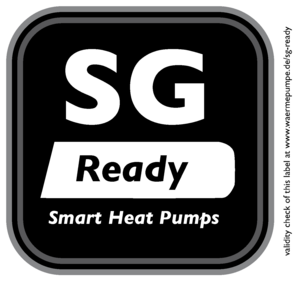 [Speaker Notes: Pictuer: Bundesverband Wärmepumpe]
Αντλία θερμότητας και έξυπνα δίκτυα
Ακόμα αν αντλίες θερμότητας είναι ήδη έτοιμες για έξυπνα δίκτυα δεν υπάρχουν ακόμα εφαρμογές στην αγορά.

Οι αντλίες θερμότητας είναι μία αποτελεσματική επιλογή για τη σύνδεση του ηλεκτρικού δικτύου με την αποθήκευση θερμότητας σε οικία.
Τιμολόγιο ηλεκτρικής ενέργειας για τις αντλίες θερμότητας
Στη Γερμανία υπάρχει διαφορετικό τιμολόγιο ηλεκτρικού ρεύματος για τις αντλίες θερμότητας. 
Τι σημαίνει αυτό?
Ότι θα λάβετε ειδικό τιμολόγιο για την αντλία θερμότητας σε χαμηλότερο κόστος για κάθε παρεχόμενη  kWh ηλεκτρικού ρεύματος. 
Από την άλλη χρειάζεστε ένα δεύτερο μετρητή με ένα πρόσθετό κόστος. 
Επιπλέον, ο προμηθευτής ηλεκτρικής ενέργειας πραγματοποιεί διακοπή σε καθημερινή βάση, συνήθως 2-3 φορές από 2 ώρες, το οποίο πρέπει να υπολογιστεί κατά τη διαστασιολόγηση της αντλίας.
Τιμολόγιο ηλεκτρικής ενέργειας για τις αντλίες θερμότητας
Παράδειγμα

Έχετε εγκαταστήσει μια αντλία θερμότητας με ένα φορτίο 10 kW με SPF 4  και 2.000 ώρες με πλήρες φορτίο το χρόνο. Συνολικά θα χρειαστείτε 8.000 kWh το χρόνο.

Κανονικό τιμολόγιο: 25 Cent / kWH  2000 €/a

Ειδικό τιμολόγιο : 20 Cent / kWh + 120 €/a ελάχιστη χρέωση  1720 €/a
Τιμολόγιο ηλεκτρικής ενέργειας για τις αντλίες θερμότητας
Είναι επικερδές το ειδικό τιμολόγιο ?
[Speaker Notes: Pictuer: HS BO]
Τιμολόγιο ηλεκτρικής ενέργειας για τις αντλίες θερμότητας
Τιμολόγιο ηλεκτρικής ενέργειας στις αντλίες θερμότητας

Εξετάστε την προσαρμογή του φορτίου της αντλίας θερμότητας 

Ὠρες εκτός λειτουργίας ημερησίως	συντελεστής φορτίου
2*2h = 4h		24h/(24h-4h) = 24/20 	= 1,2

3*2h = 6h		24h/(24h-6h) = 24/18 	= 1,34
Τιμολόγιο ηλεκτρικής ενέργειας για τις αντλίες θερμότητας
Παράδειγμα

Το θερμικό φορτίο του κτιρίου είναι 10 kW. 
Αλλά έχετε ειδικό τιμολόγιο με ημερήσια διακοπή 3 φορές από 2 ώρες , δηλ. 6 ώρες. 
Για να επιλέξετε σωστά το φορτίο της αντλίας πρέπει να πολλαπλασιάσετε το θερμικό φορτίο του κτιρίου με το συντελεστή του φορτίου.
10 kW * 1,34  13,4 kW – το φορτίο της αντλίας πρέπει να είναι 13,4 kW
Αντλία θερμότητας και ΦΒ
Φαίνεται καλή ιδέα να συνδυαστεί μια αντλία θερμότητας με ένα φωτοβολταϊκό σύστημα
Η αντλία θερμότητας χρειάζεται ηλεκτρικό ρεύμα για να λειτουργήσει , το οποίο μπορεί εν μέρη να παρέχεται από ένα ΦΒ σύστημα. Έτσι μπορεί να συνδυαστεί μια ανανεώσιμη πηγή ενέργειας με μια ανανεώσιμη θερμική πηγή ενέργειας.
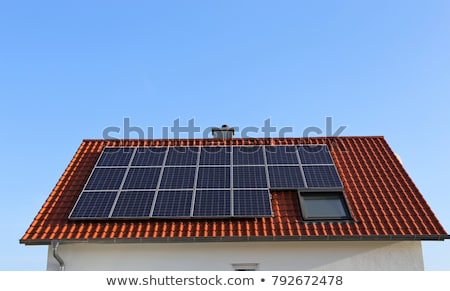 [Speaker Notes: pic: shutterstock]
Αντλία θερμότητας και ΦΒ
Κατά τη διάρκεια του μαθήματος θα:

Περιγράψουμε ένα συνδυασμένο ΦΒ/αντλία θερμότητας σύστημα
Συζητήσουμε την επιλογή της μπαταρίας αποθήκευσης ενέργειας. 
Υπολογίσουμε την απαίτηση σε χώρο για ένα ΦΒ σύστημα, την οικονομική απαίτηση και την ποσότητα κάλυψης από το ΦΒ. 

Για μια πρώτη εικόνα δείτε το υλικό στον παρακάτω σύνδεσμο https://www.greensquare.co.uk/blog/2017/8/4/solar-pv-and-heat-pump-combination-does-it-work
[Speaker Notes: German https://broschueren.nordrheinwestfalendirekt.de/herunterladen/der/datei/leitfaden-wp-pv-final-2016-pdf/von/leitfaden-waermepumpe-kombination-von-waermepumpe-und-photovoltaik/vom/energieagentur/2110]
Συμπεράσματα
Τώρα μπορείτε να :

Γνωρίζετε όλα τα ηλεκτρικά μέρη του συστήματος και πως αυτά λειτουργούν 
Γνωρίζετε  τι να λάβετε υπόψη σας σύμφωνα με την ασφάλεια και την αποτελεσματικότητα
Καλωδιώνετε τα ηλεκτρικά μέρη
Αξιολογείτε δυσλειτουργίες και να επιλύετε προβλήματα
Τέλος ενότητας
2.4 Ηλεκτρισμός